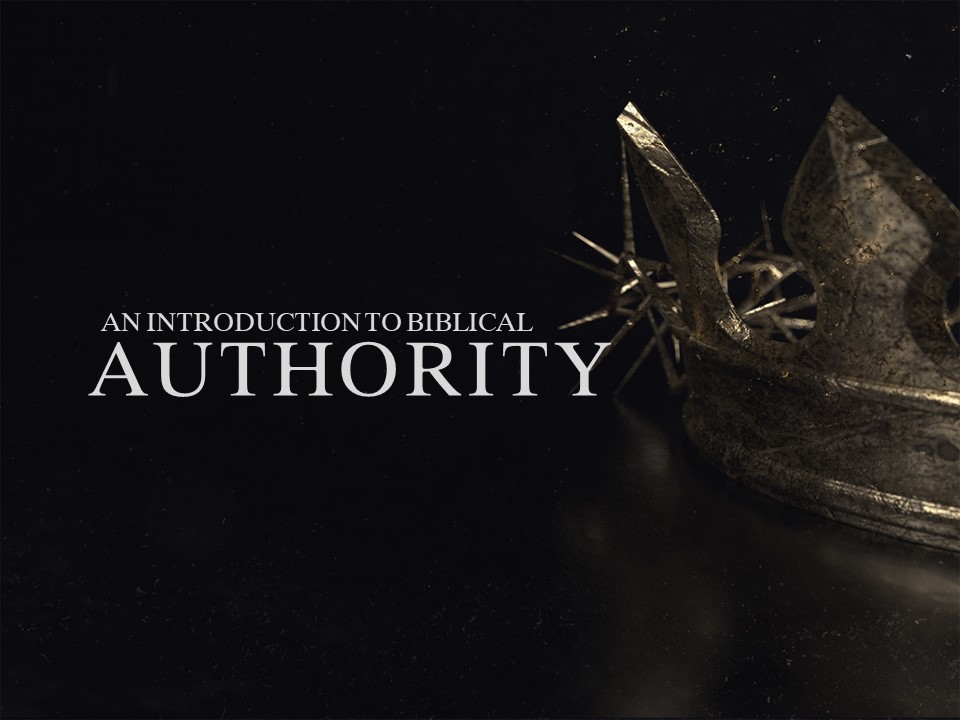 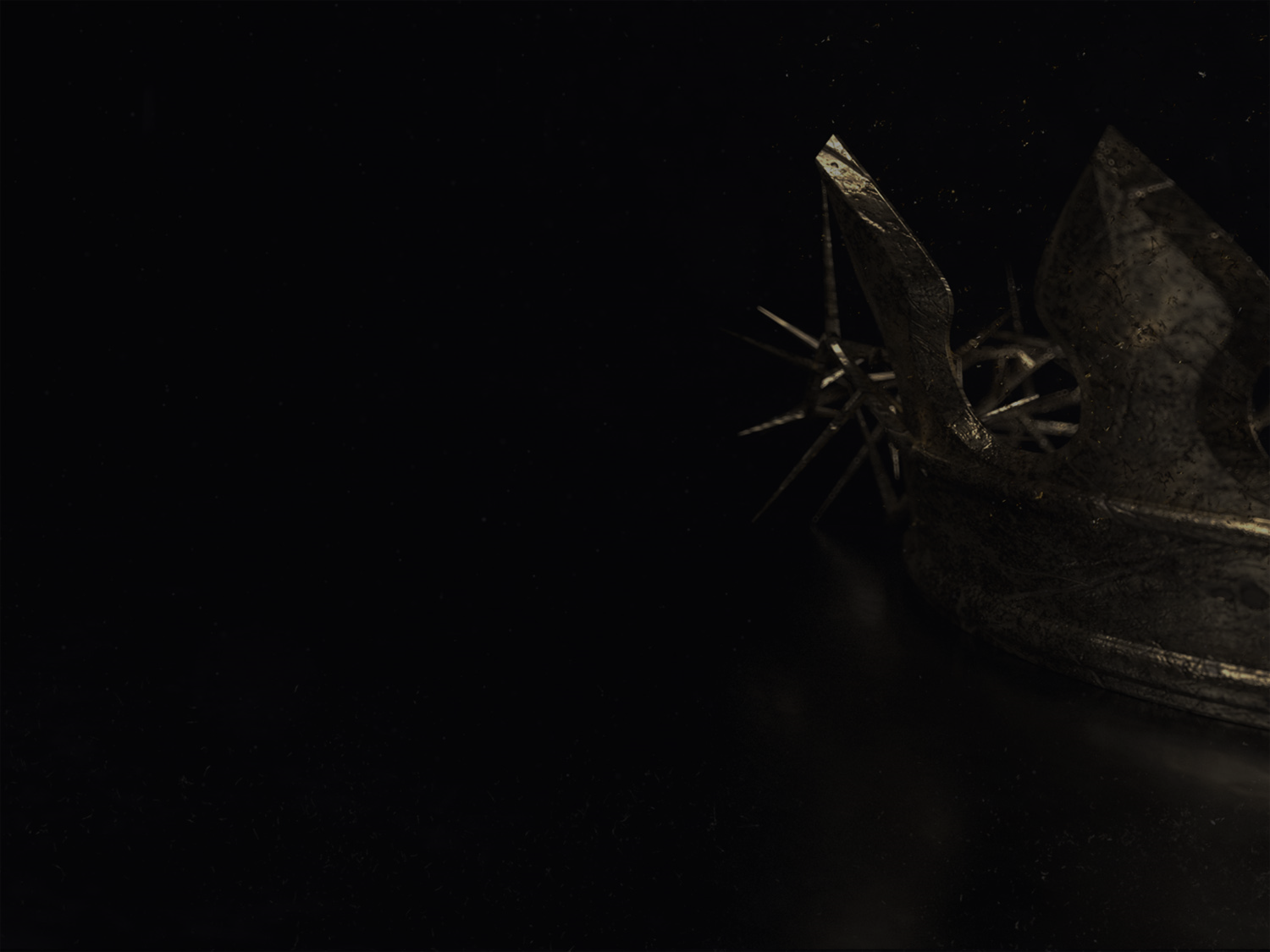 Worship is not a subjective in nature, but based on objective truth.
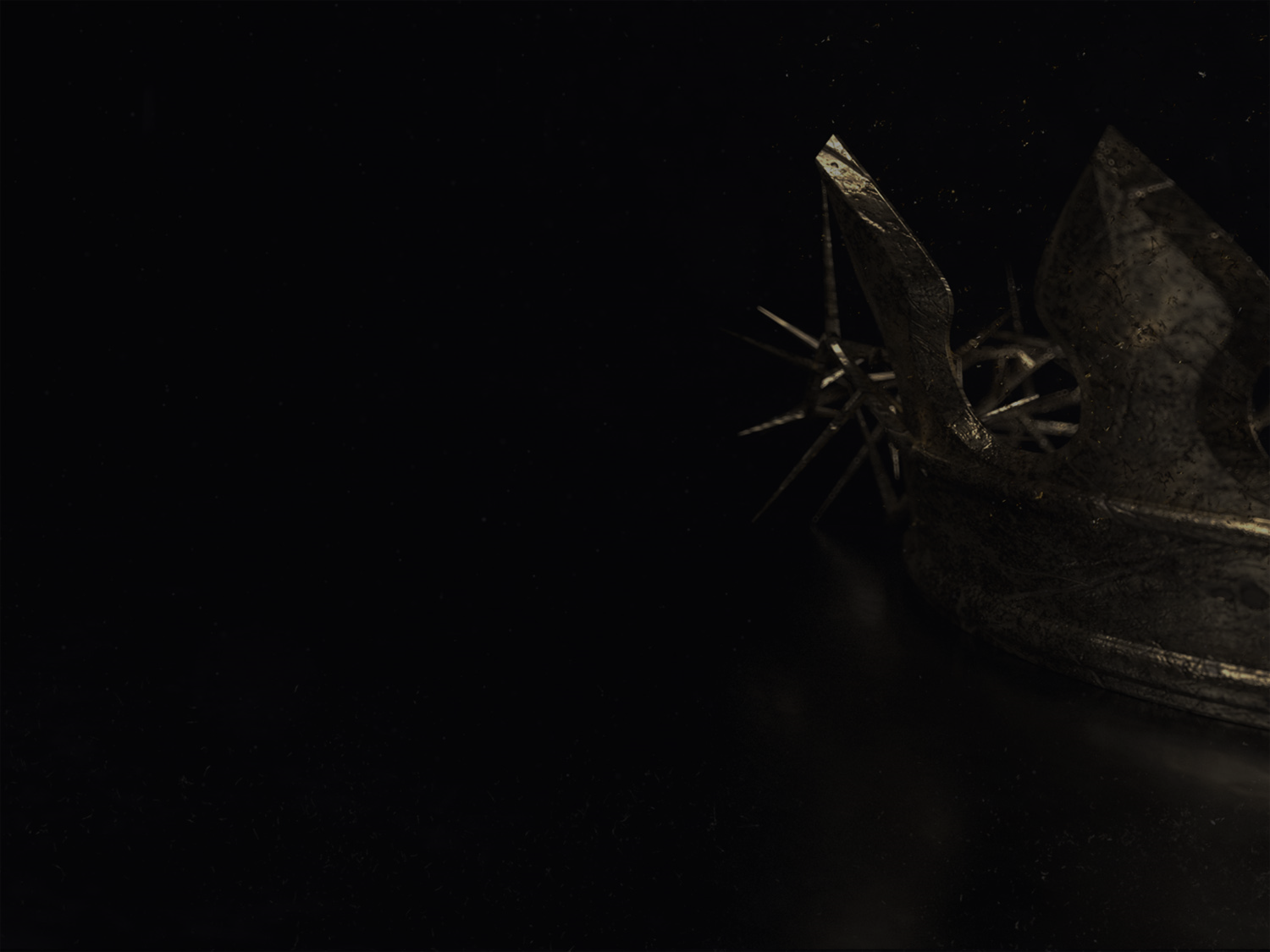 Why authorized worship?

Because of who God is 
Creator (Gen. 1:1; Acts 17:24-27)
It’s foolish for the created to question the design of the Creator (Is. 29:16; Rom. 9:20; Job 38)

   God approves of nothing less
EX: 2 Sam. 6:1-7; Lev. 10:1-3; Acts 5:1-5
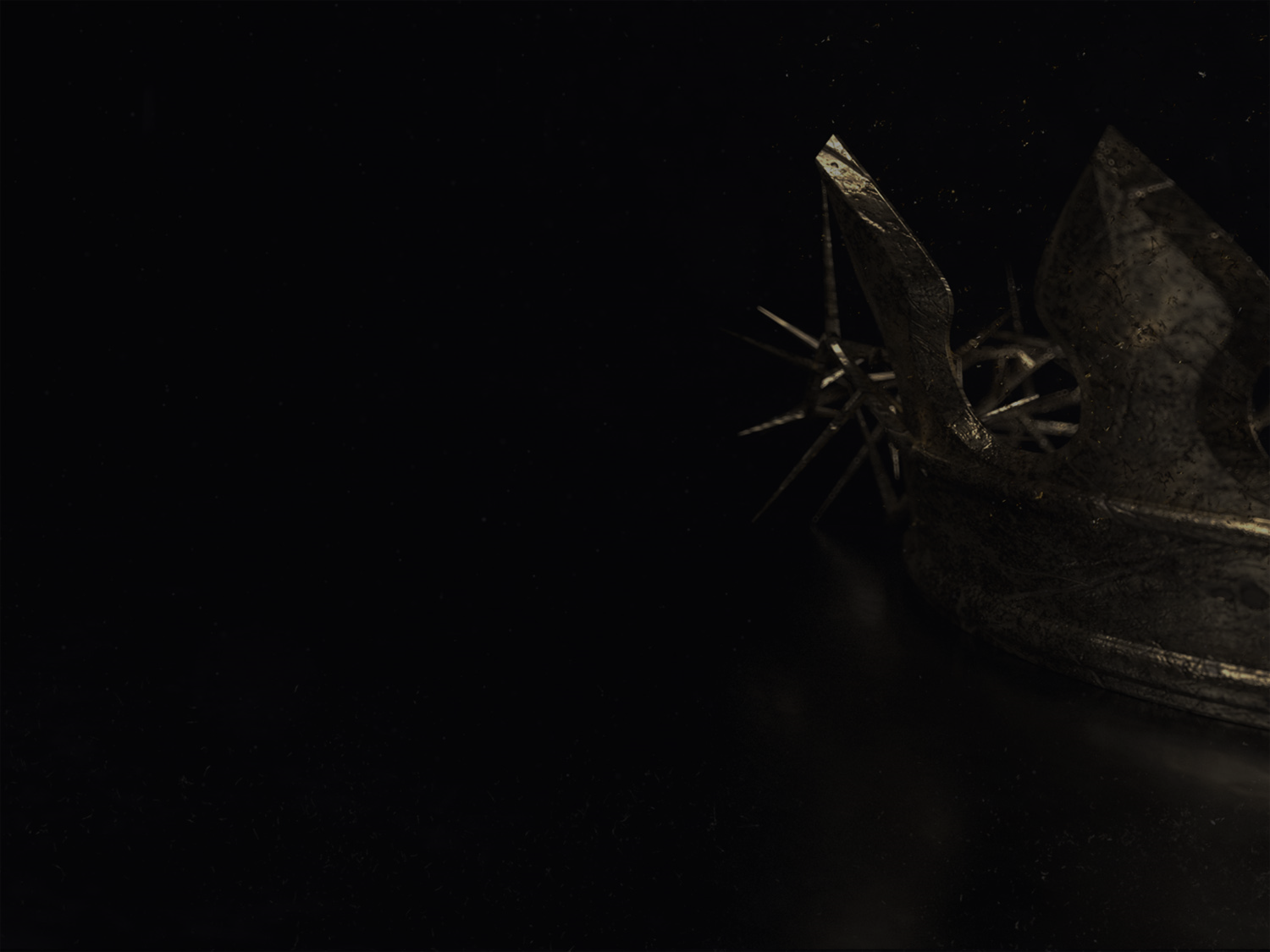 We can understand with is/isn’t authorized

We communicate using direct statements (commands), examples, and inferences.

God communicates using direct statements (commands), examples, and inferences. 
Commands (general or specific): Gen. 6:14-21; Jn. 13:34; Acts 2:38; Matt. 28:19-20; Mk. 16:16…
Examples: John 13:1-17; 1 Cor. 10:1-6; Matt. 12:1-8
Inferences: unbiblical nature fo infant baptism (Mk. 16:16; Acts 2:38; 22:16)
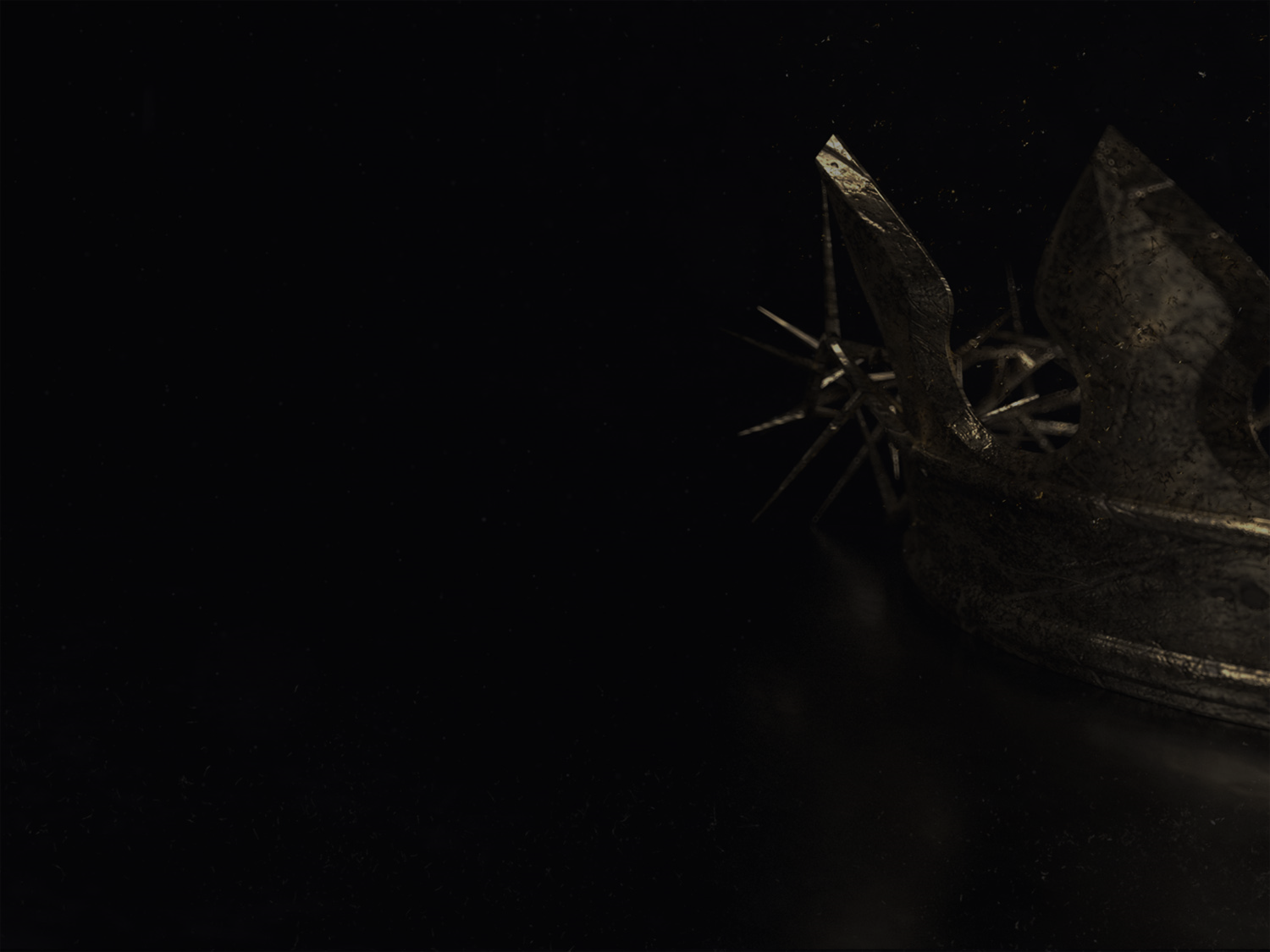 Final Thoughts

Worshipping as God has authorized is about respecting His holiness (Ex. 3:5-6; Lev. 10:3).

If we are going to understand what He’s authorized, we have to understand His word (Deut. 6:6-9; 2 Tim. 3:16-17).

This is a conversation EVERY generation must have (Judges 2:10).
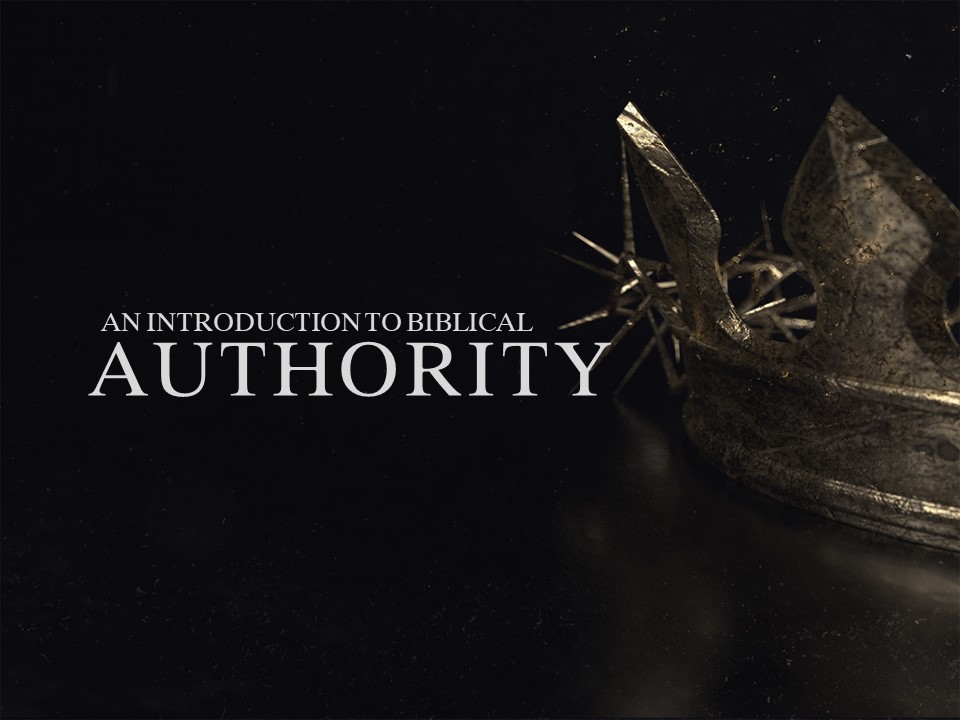